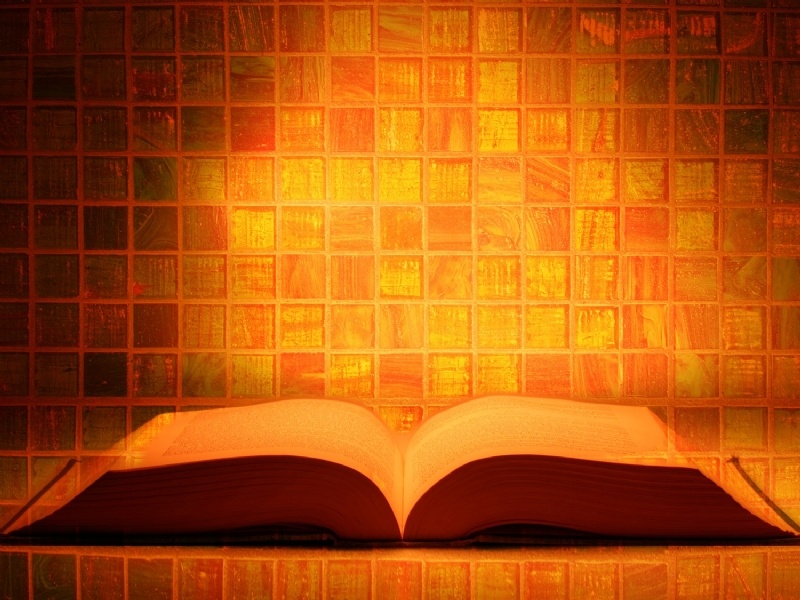 Necessary to be saved?
Extreme emotional experience?
Unintelligible sounds?
Could occur at any time?
Continues to exist?
Tongue Speaking
What is the truth?
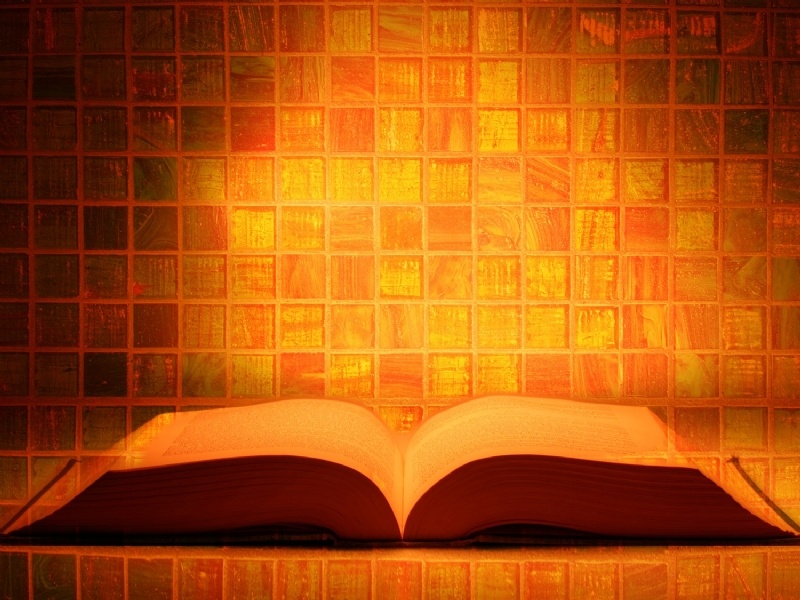 It was a miraculous spiritual gift.
It was miraculously imparted.
Tongue Speaking
through Holy Spirit  baptism
through laying on of apostles’ hands
What is the truth?
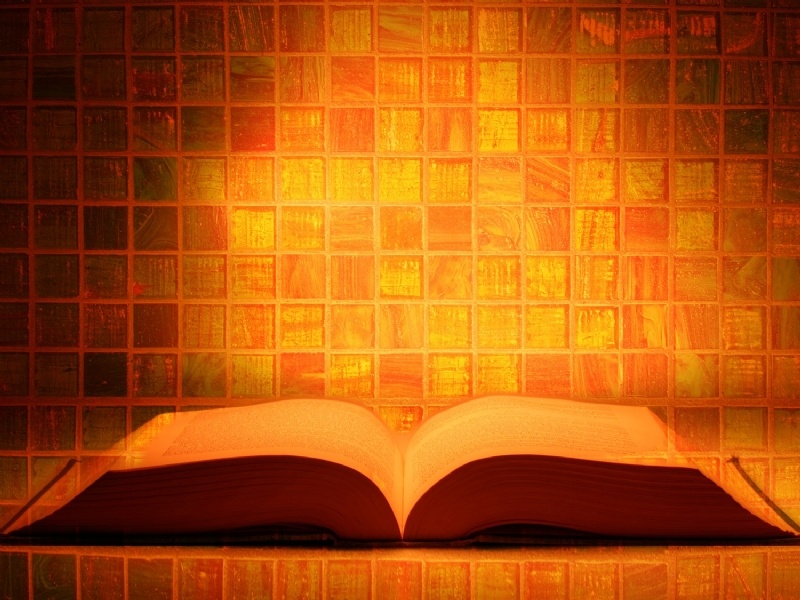 It was a miraculous spiritual gift.
It was miraculously imparted.
Not every Christian had the ability.
It involved speaking actual languages.
It benefited unbelievers.
It could be controlled by the speaker.
They were to be exercised one at a time.
The gift has ceased!
Tongue Speaking
What is the truth?
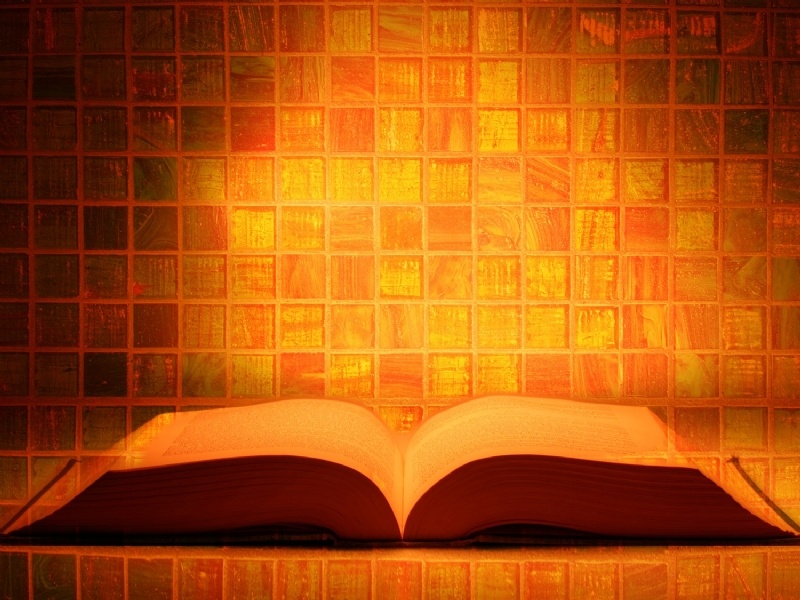 A lesson about the Bible:                          It is all we need!

A lesson about spiritual gifts:                   Every Christian has one!

A lesson about salvation:                       Tongue speaking has never been necessary for one to be saved!
Tongue Speaking
What can we learn?